RODINNÝ DŮM S FITNESS
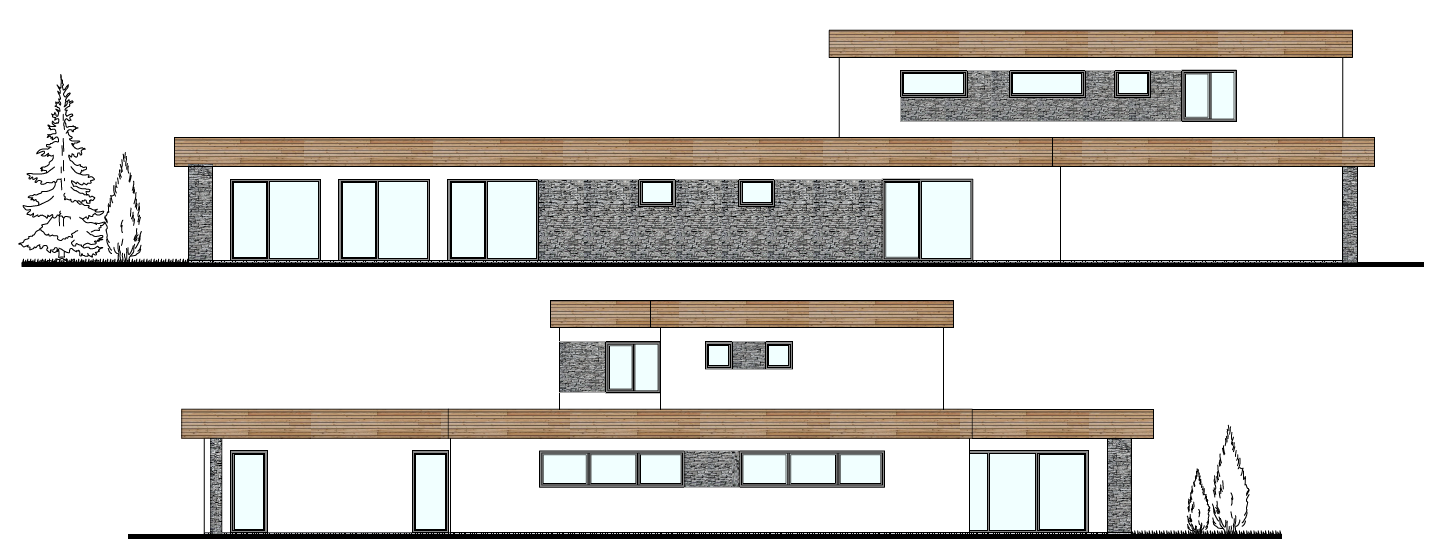 AUTOR:		Zdeněk Jandík
VEDOUCÍ:	doc. Dr. Ing. Luboš Podolka
OPONENT:	Ing. Markéta Šestáková
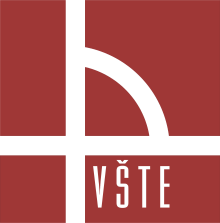 OBSAH
Cíl práce
Lokalita a umístění stavby
Architektonické a stavební řešení
Souhrn teoretické části 
Aplikační část 
Vyhodnocení výsledků
Doplňující otázky
Cíl práce
Vypracování projektu „Rodinný dům s fitness“ ve stupni studie, dokumentace pro stavební povolení a prováděcí dokumentaci

Posuzování několika druhů zdících systémů, svislých a vodorovných prvků z hlediska únosností a vyhodnocení vhodných materiálů
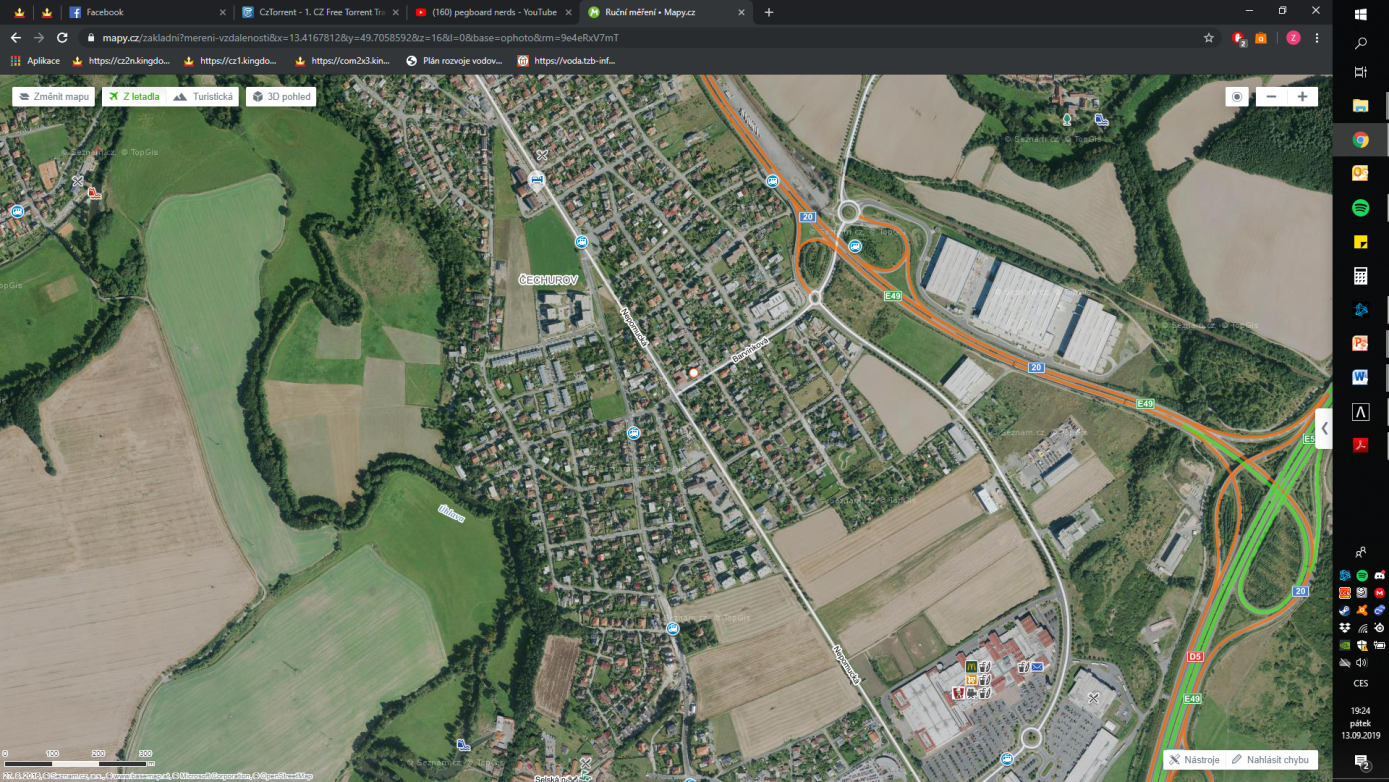 Lokalita a umístění stavby
Plzeň – Plzeň 2 – část Bručná
Území rodinných domů
Velmi dobrá dostupnost MHD
Stavba přibližně 125m od hlavní silnice
Nezastavěný pozemek
Umístění rodinného domu s fitness v západní části pozemku
Přístupnost z jižní strany pozemku
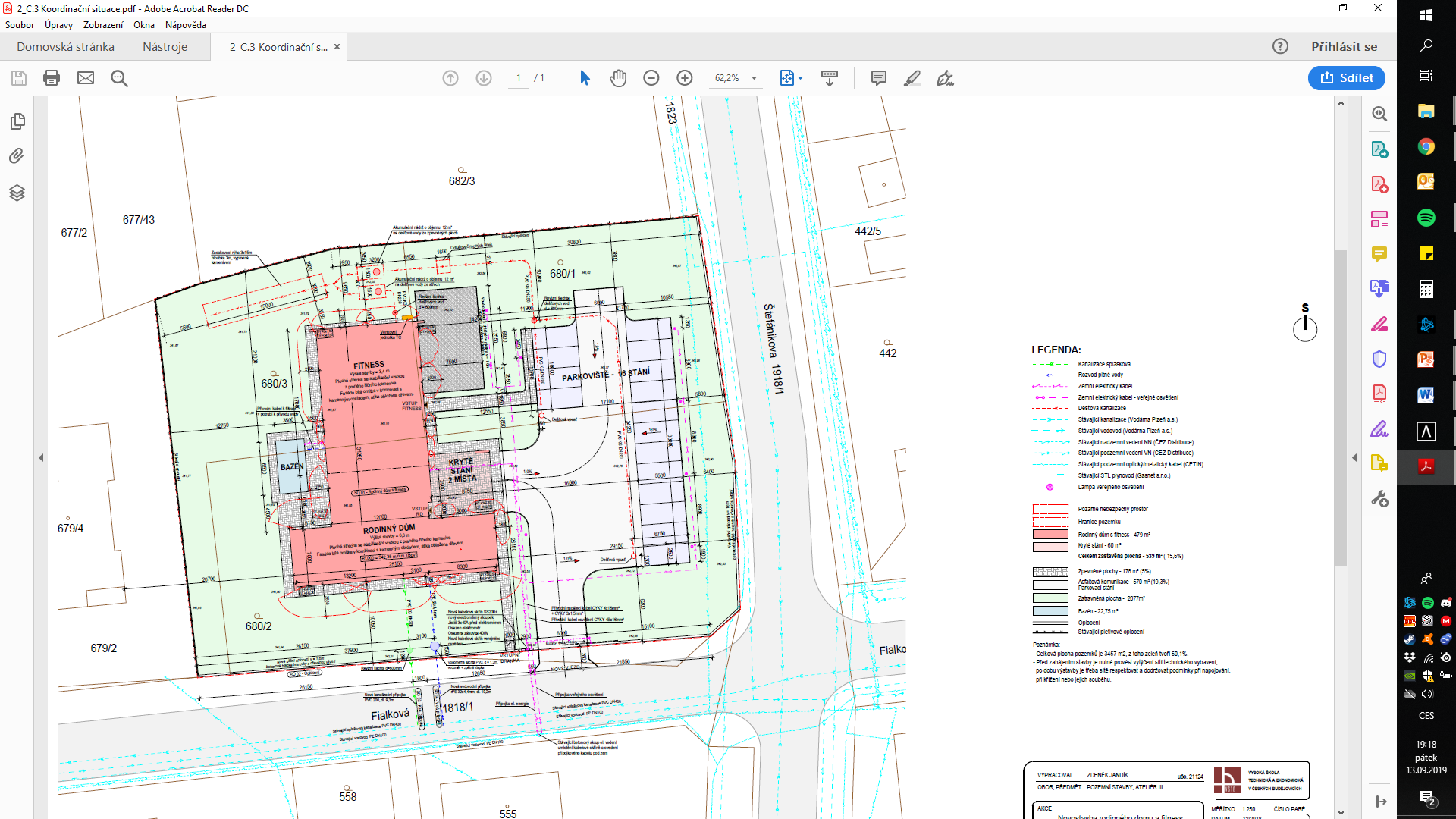 Architektonickéa stavební řešení
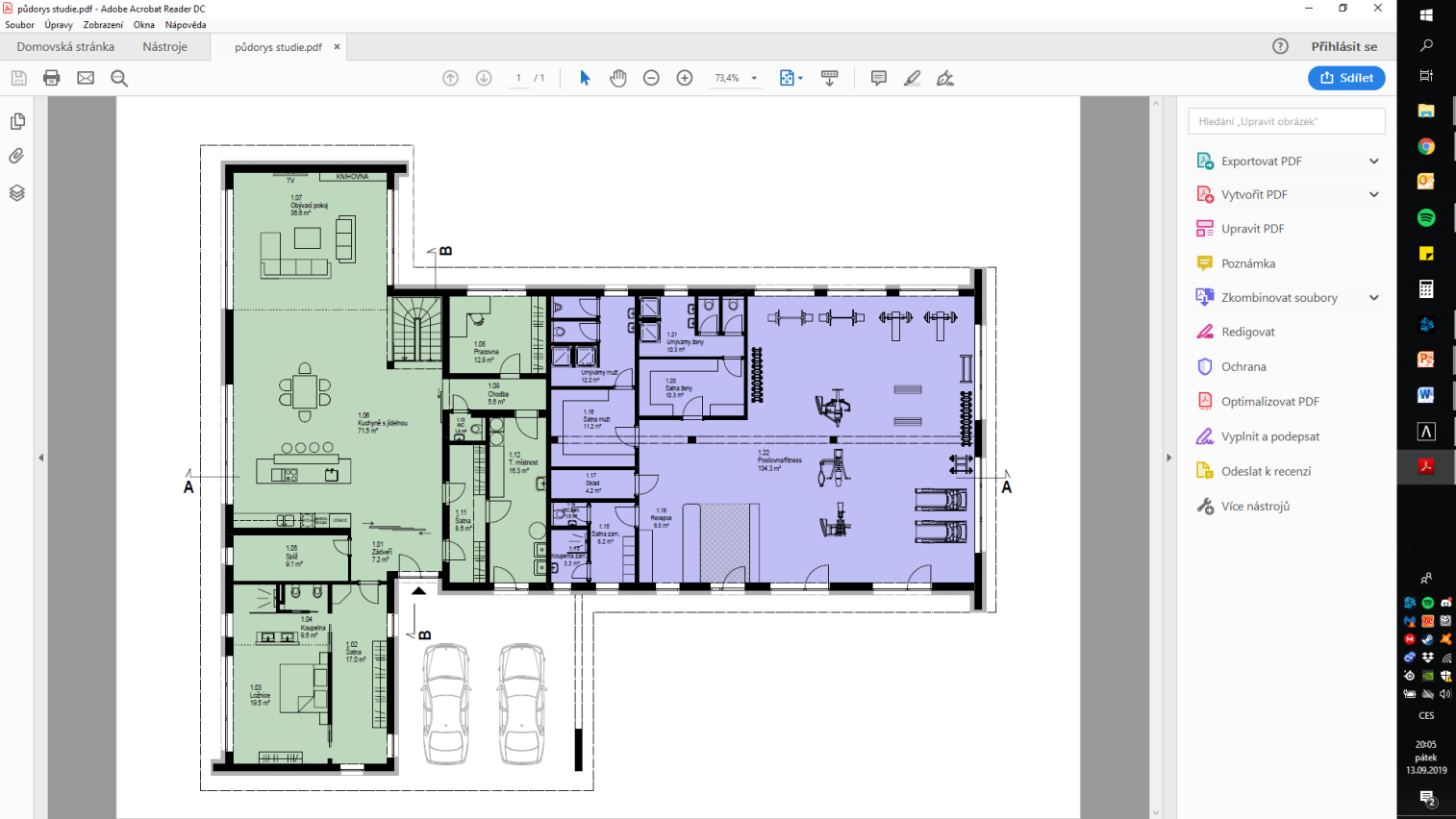 Půdorysný tvar „T“
Dvě funkční zóny – rodinný dům, fitness
Část rodinného domu dvoupatrová
Zděný systém v kombinaci s ŽB průvlaky a sloupy – kombinovaný nosný systém
Stropní konstrukce předpjaté panely
Střecha plochá jednoplášťová
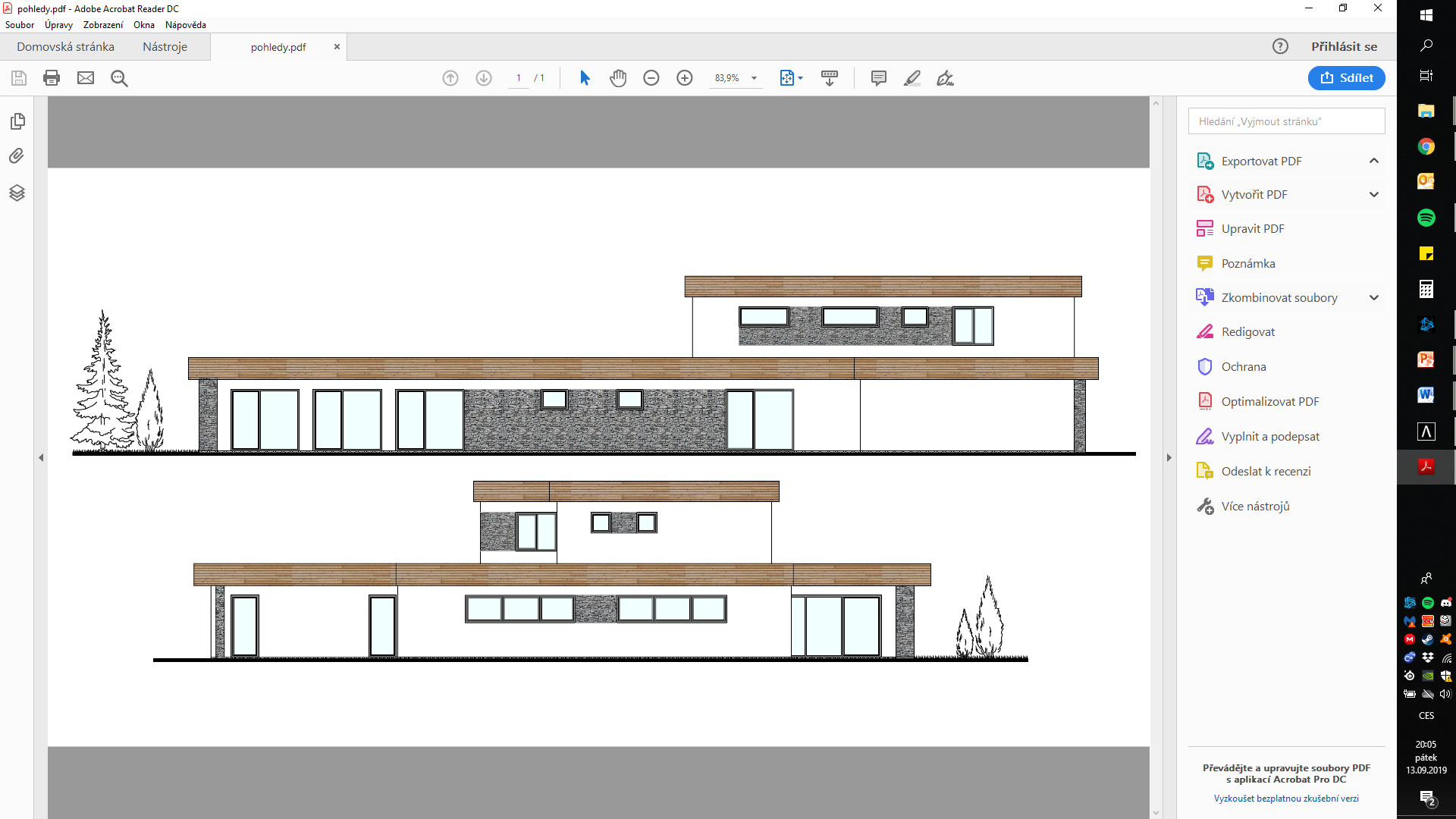 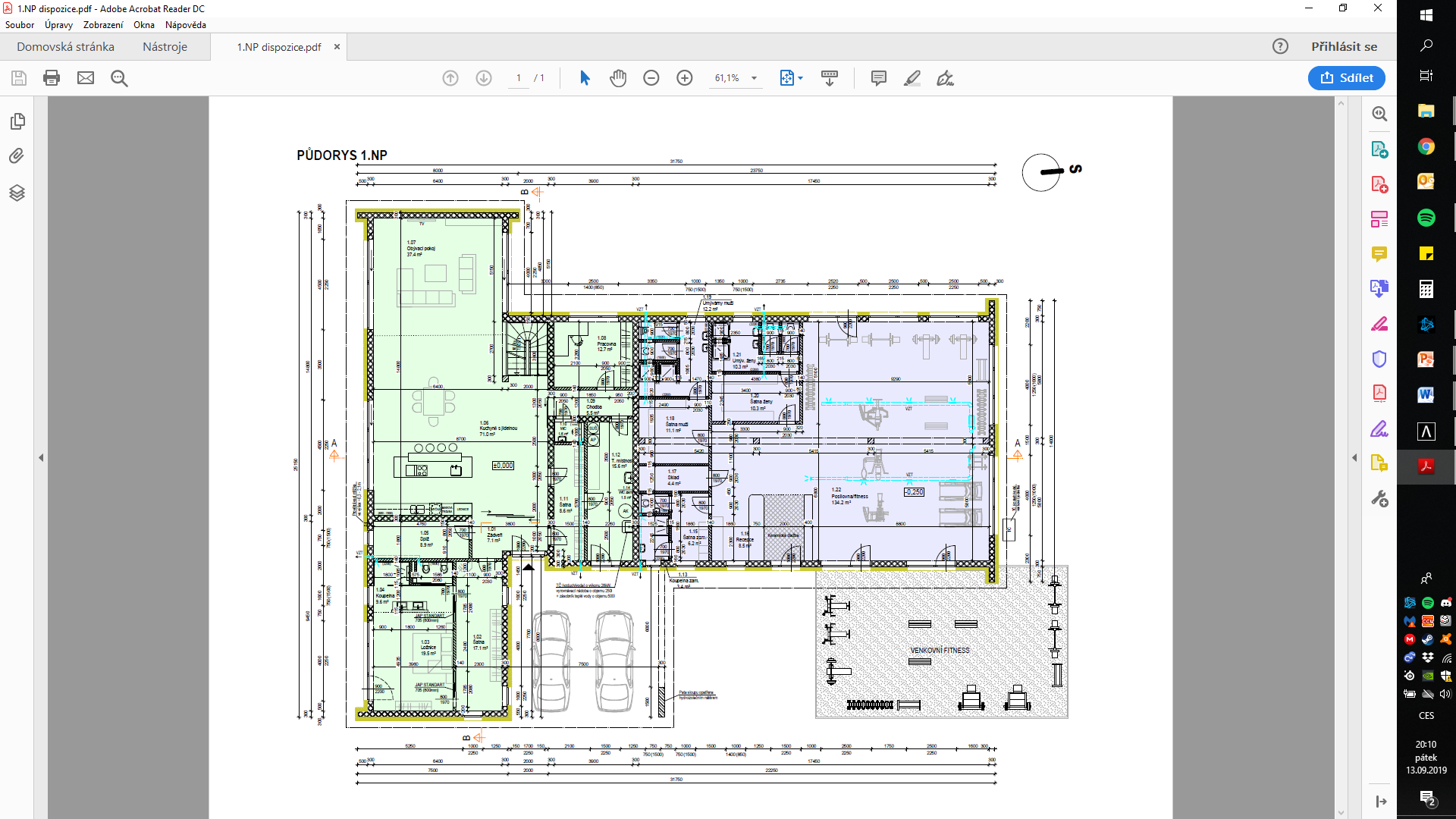 Dispozice1.np
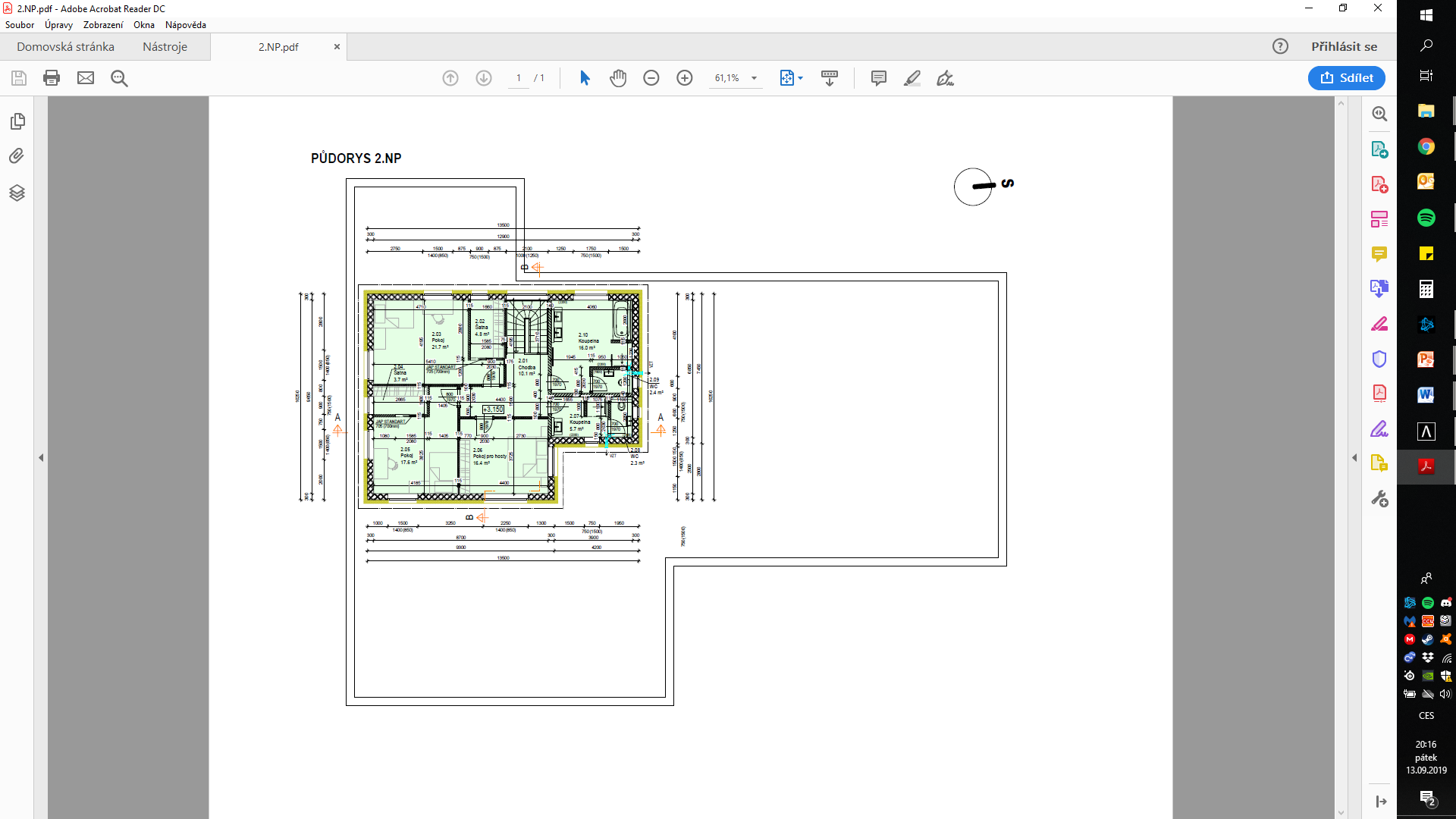 Dispozice2.np
ŘEZY
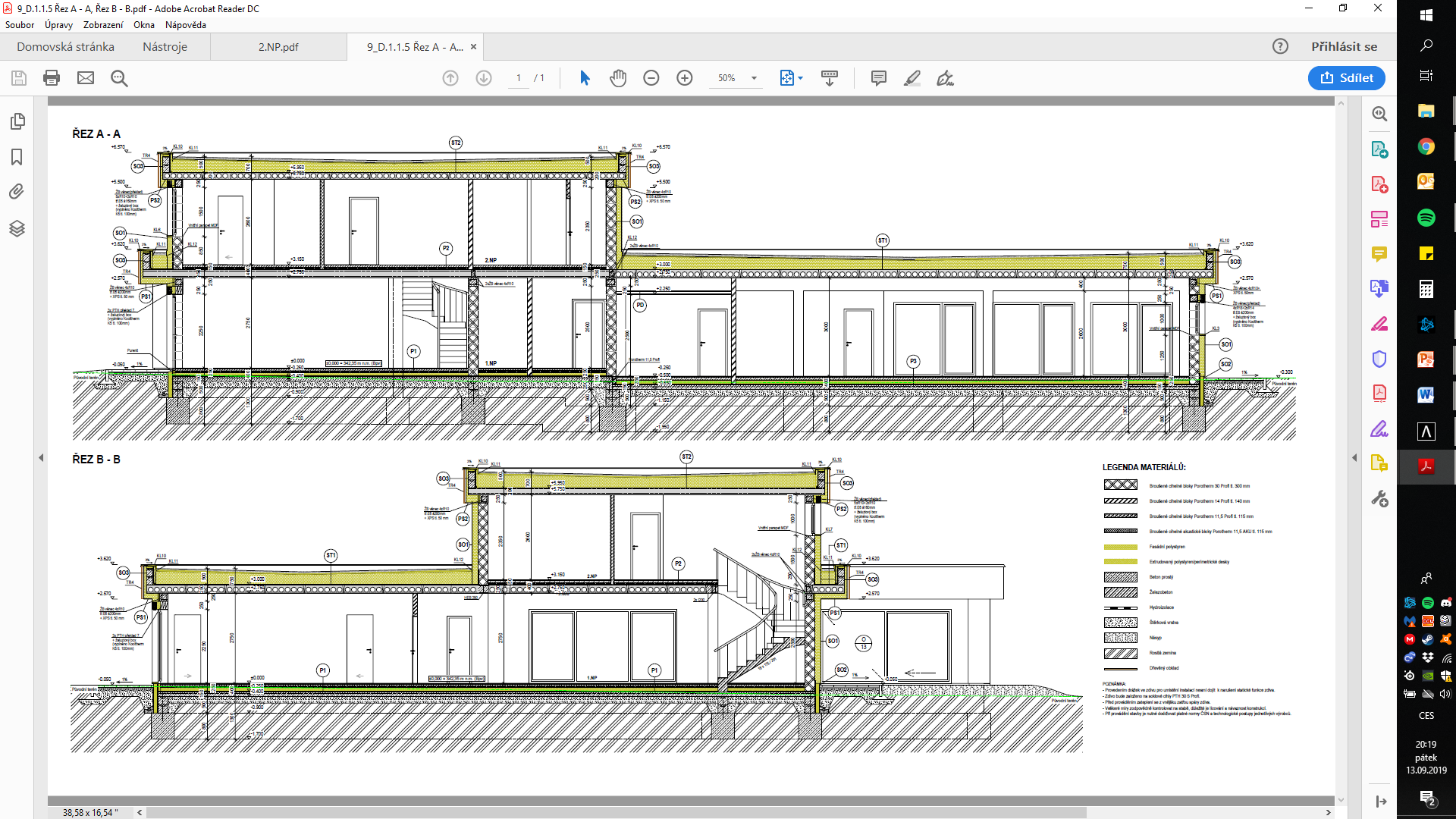 SOUHRN TEORETICKÉ ČÁSTI
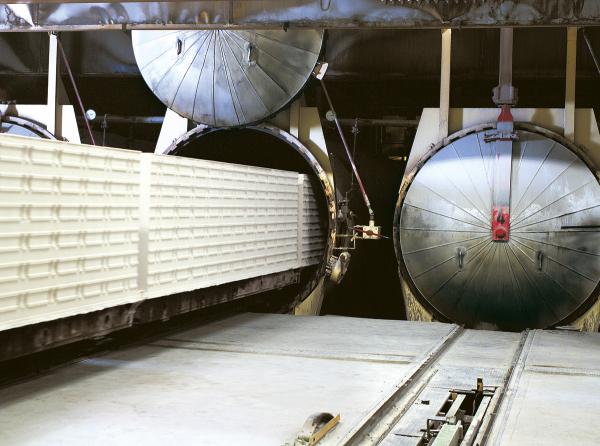 Zdící systémy
Popis zdících systémů
Vznik a výroba zdiva
Vlastnosti materiálů
Využití zdících systémů, výhody a nevýhody
Svislé a vodorovné konstrukční prvky
Materiálové rozdělení
Popis jednotlivých prvků – průvlaky, sloupy
Využití, jejich výhody a nevýhody
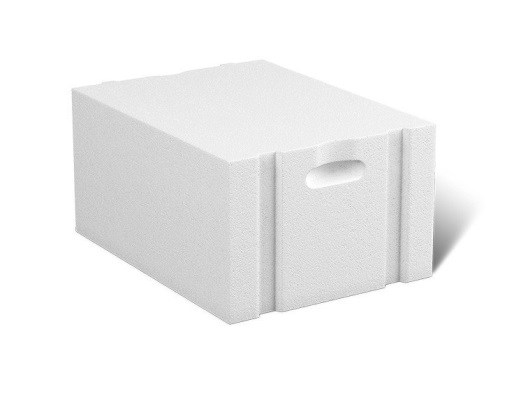 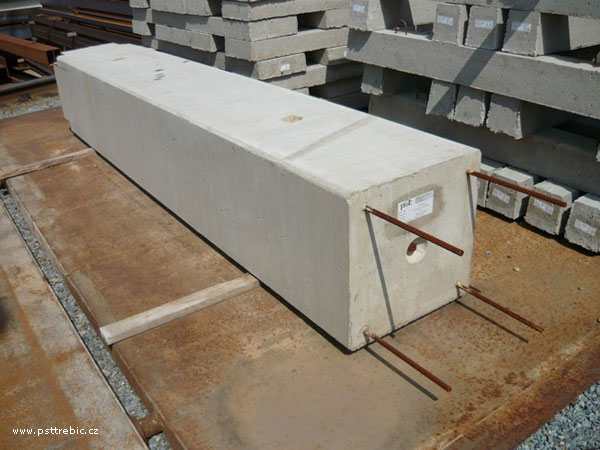 Aplikační část
Výzkumný problém
Porovnávání únosností zdiva
Nalezení minimální tloušťky zdiva při splnění tepelněizolačních nároků
Porovnávání únosností sloupů a průvlaků při zachování vnějších rozměrů
Vyhodnocení nejvhodnějších materiálů a shrnutí jejich výhod a nevýhod
Aplikační část
Posuzované zdící systémy
Pórobetonový zdící systém
Keramické zdící systémy
Vápenopískové zdící systémy
Betonové zdící systémy
Materiálové varianty a průřezy sloupů a průvlaků
Železobetonové – monolitické, prefabrikované
Ocelové – válcované profily (uzavřené, otevřené),svařované profily
Vyhodnocení výsledků
Obvodové a vnitřní zdivo – únosnost zdiva
Silka S20-2000 tloušťka 240mm – únosnost 1102,53 kN/m
Obvodové zdivo – únosnost zdiva
HELUZ family 44 – únosnost 811,8 kN/m
Obvodové zdivo – minimální tloušťka při splnění požadované hodnoty Urec,20
Porotherm 17,5 Profi – únosnost 331,54 kN/m, zateplení EPS tl. 140mm → U = 0,198 W/m2K
Sloup z hlediska únosnosti
Ocel. Uzavřený profil 300x300x15mm – únosnost 4702,5 kN
Průvlak z hlediska únosnosti
Složený ocelový válcovaný průvlak 2x IPE 400 – únosnost MRd = 939,77 kNm
Děkuji za pozornost
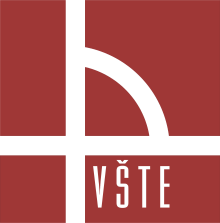 Doplňující dotazy
Doplňující dotaz od vedoucího práce
V závěru práce chybí jednoznačná odpověď na otázky, které měla praktická část přinést, tedy o doporučení nejlepší varianty, kterou by autor pro oba řešení problémy zvolil, prosím tedy o jeho odpověď.

Zvýšení odolnosti ocelového průvlaku
Nástřiky, intumescentní nátěry
Obklady deskovými materiály – třískocementové, sádrokartonové, vápenosilikátové
Doplňující dotazy
Doplňující dotaz od oponenta práce
Pokud by investor trval na průvlaku z oceli, který vychází jako méně odolný vůči ohni, oproti železobetonu, jak by jste zvýšil odolnost tohoto průvlaku?
Doplňující dotazy
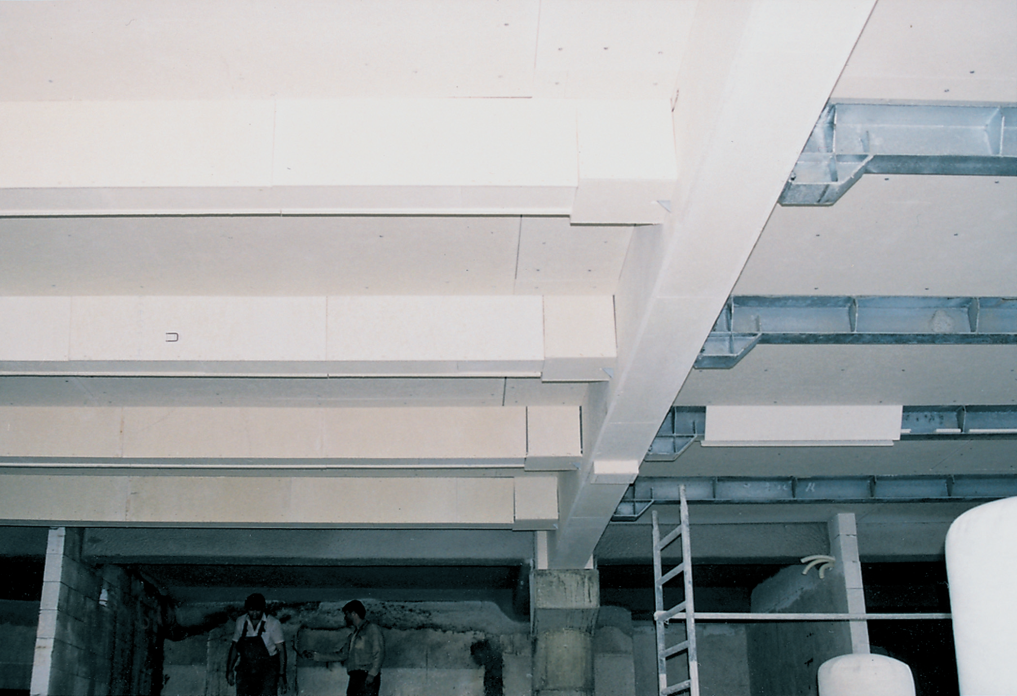 Zvýšení požární odolnosti ocelových průvlaků
Nástřiky
Intumescentní nátěry
Obklady deskovými materiály
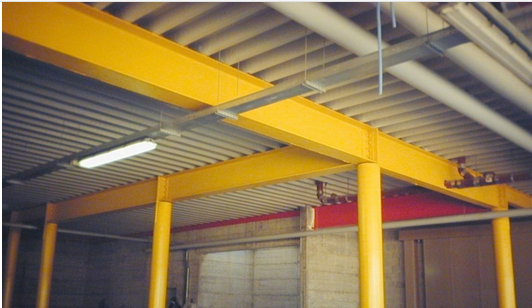